Offre de service - Apprentissage des langues officielles @ EDSC
Catégorie 1

J’ai été nommé dans un poste bilingue et ne rencontre pas le profil linguistique du poste.

Le profil linguistique de mon poste 
a été rehaussé et je ne rencontre plus le profil linguistique du poste.

.
Catégorie 2

J’ai été identifié dans le cadre du  programme de gestion des talents et/ou fait partie de la planification de la relève dans ma direction/région. 
Je ne respecte plus les exigences de mon poste.
Catégorie 3     

Je veux maintenir mes acquis en langue seconde

J’aimerais investir dans le perfectionnement de ma langue seconde.
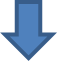 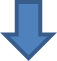 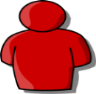 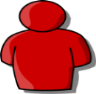 Type:        Temps plein ou temps partiel 
Format:     En groupe  ou en individuel,
En salle de classe
En ligne avec tutorat
Quand:     Durant les heures de travail
Type:        Temps plein ou temps partiel 
Format:     En groupe  ou en individuel,
En salle de classe
En ligne avec tutorat
Quand:     Durant les heures de travail
Te
Type:            Temps partiel 
Format:         Autoapprentissage 
Quand:          À l’extérieur des heures de        travail ou pendant les heures de dîner de l’employé.
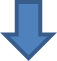 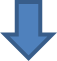 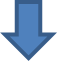 Si vous faite partie de la catégorie 1 ou 2

Votre équipe de gestion:
confirmera les exigences du poste ou votre placement relativement à la gestion des talents pour déterminer l’ordre de priorité de la formation;
consolidera les besoins de la direction générale/région dans le plan d’apprentissage de la langue seconde de l’année en cours et le transmettra au Collège@EDSC.
Signera l’entente d’apprentissage de langue seconde

Le Collège procédera à une évaluation de votre dossier et déterminera la solution la plus appropriée, en fonction des éléments suivants :
Vos besoins, votre motivation, votre style et capacité d’apprentissage;
la capacité, pour votre gestionnaire, de vous libérer, et son niveau de soutien continu;
le budget disponible, les coûts du programme, le nombre de demandes, le niveau de priorité et la disponibilité des fournisseurs.
Si vous faites partie de la catégorie 3

Discuter des vos besoins avec votre gestionnaire.

Plusieurs  solutions en autoapprentissage  sont  disponibles.

Consulter les offres de services de votre région en communiquant avec votre  coordonnateur d’apprentissage.
Quels types d’apprentissage et services me sont offerts?
Que dois-je faire si je souhaite simplement...
…me préparer pour l’examen de compétence en langue seconde?
Le Collège@EDSC offre un cours de trois jours en classe ou de six demi-journées en classe virtuelle pour vous aider à comprendre l’examen et à obtenir ainsi de meilleurs résultats..
Le Collège@EDSC offre un programme d’apprentissage mixte pour vous aider à améliorer plusieurs aspects de votre langue première.
… améliorer mes compétences de rédaction dans ma première langue officielle?
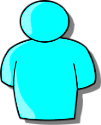 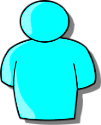